８．逆フィルタ
８．１　逆フィルタの考え方
８．２　近似的実現方法
８．３　適応フィルタ
８．１　逆フィルタの考え方（１）逆フィルタとは
ある系を通したことで変形した信号を
元に戻すフィルタ。
復元された
入力信号
入力信号
出力信号
系
逆フィルタ
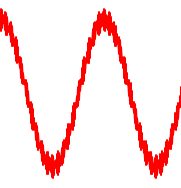 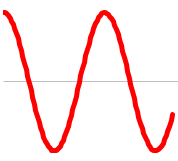 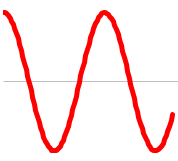 （２）考慮すべき特性振幅特性
オーディオ機器では，振幅特性が重視される。

たとえば，
スピーカでは振幅特性が平らであれば良好とされる。

（例）オーディオイコライザ
　　　グラフィックイコライザ
振幅特性の平坦化だけでよいか？
位相特性
ヒトの聴覚は定常的な音の位相ずれに鈍感といわれる。

ただし，非定常な音に対して，インパルス応答が長い場合，位相特性の違いを聴き分けることができる。
位相を含めた波形復元が必要
無色残響
(M.SchroederによるColorless Reverberation の例)
入力 x(k)
出力 y(k)
－g
＋
振幅特性
インパルス応答
(1－g2)
(1－g2)
使用周波数範囲
(1－g2)g
遅延
τ= 0.25 s
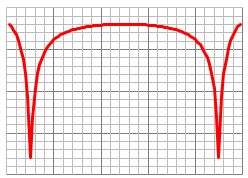 ＋
(1－g2)g2
0
・・・
g
g = 0.5
f
振幅に関する逆フィルタ
いわゆるイコライザでは，
残響などの波形変形は復元不可能
位相特性を含めた逆フィルタが必要
逆フィルタの式表現
出力Y(z)から入力X(z)を復元するフィルタ

H(z) = 1 / G(z)
H(z) Y(z) = H(z) G(z) X(z) = X(z)
X(z) =
H(z) Y(z)
Y(z) =
G(z) X(z)
X(z)
系
G(z)
逆フィルタ
H(z)
系の入力
系の出力
逆フィルタの出力
逆フィルタの応用例
①伝達系で変形した信号Y(z)を元の信号X(z)を復元
X(z) =
H(z) Y(z)
Y(z) =
G(z) X(z)
X(z)
伝達系
G(z)
逆フィルタ
H(z)
②期待する信号が再生できるよう予めフィルタリング
　（FM放送のプリエンファシスと同様の考え方）
X(z) =
G(z) X’(z)
X’(z) =
H(z) X(z)
X(z)
伝達系
G(z)
逆フィルタ
H(z)
（３）Ｚ変換とＤＦＴ
Z変換：無限の信号長

　Y(z) = G(z) X(z) 
　H(z) = 1 / G(z)

これで良いはず？
DFT：有限の信号長

G(p)は有限長のインパルス応答をDFTにより求めたもの。

　　　H(p) = 1 / G(p)

有限長をそのまま無限長にはできない（工夫が必要）。
H(z) の安定性を
考える必要がある
ＤＦＴにおけるG(p)の意味
① G(p)の p は，
　 p = 1 ～ N の離散周波数点でのみ意味を持つ。

② 1 / G(p)の p も同様である。

③ H(p) = 1 / G(p) として逆DFTした場合
　時間応答 h(k) は，
　本来無限長であるインパルス応答を
　サンプル数N個に圧縮（円状折り返し）したもの。

④ 人工的な円状折り返しの逆フィルタにはなる。
ＤＦＴにおける結論
DFT周波数特性G(p)の逆数1 / G(p)  は，
正しい逆フィルタにはならない。

ただし，トリッキーな方法を使えば，
近似的な逆フィルタを作る可能性までは否定しない。

しかし，保証はできない。
（４）逆フィルタの安定性に関する考え方
① 逆フィルタの H(z) は，G(z) の逆数であるため，
　 G(z) の分母・分子が入れ替わる。
② すなわち，零点 qi がすべて単位円内にある場合
      （最小位相系(Minimum phase system)という），
　　「安定」である。
最小位相系の対語＝非最小位相系
(Non-minimum phase system)
非最小位相系（その１）
① G(z)の零点 | qi | > 1 のとき，たとえば(1+q1z－1）で
q1
| q1 | > 1のとき，時刻0のときよりも
時間が遅れた部分の方が振幅が大きく
なってしまう。
1
0
1
② すなわち，信号のエネルギーの主要部分が
　 遅れた部分に移動することになる。

③ 「遅れを回復する」＝「時間を進める」
これはできない
⇒先行部分を遅くして足並みを揃える。
非最小位相系（その２）
① G(z)の零点 | qi | ＝ 1 のとき，
　すなわち複素平面の単位円上に零点があるとき。
ゲインが0となる
周波数がある
|G(e j Ω)|
1
|G(e j Ω)|
逆特性は
無限大に発散
Ω
Ω